19-21
19-21
Eccl. 4:12b ~ And a threefold cord is not quickly broken.
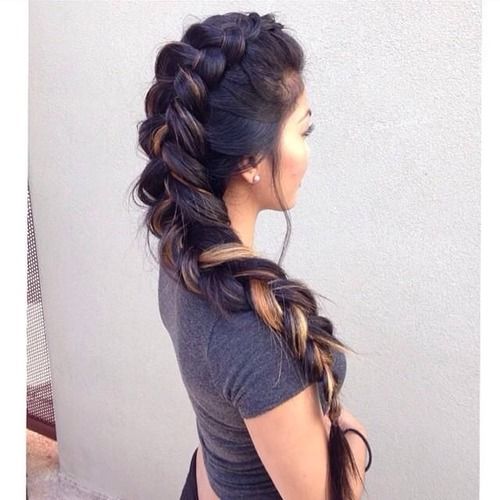 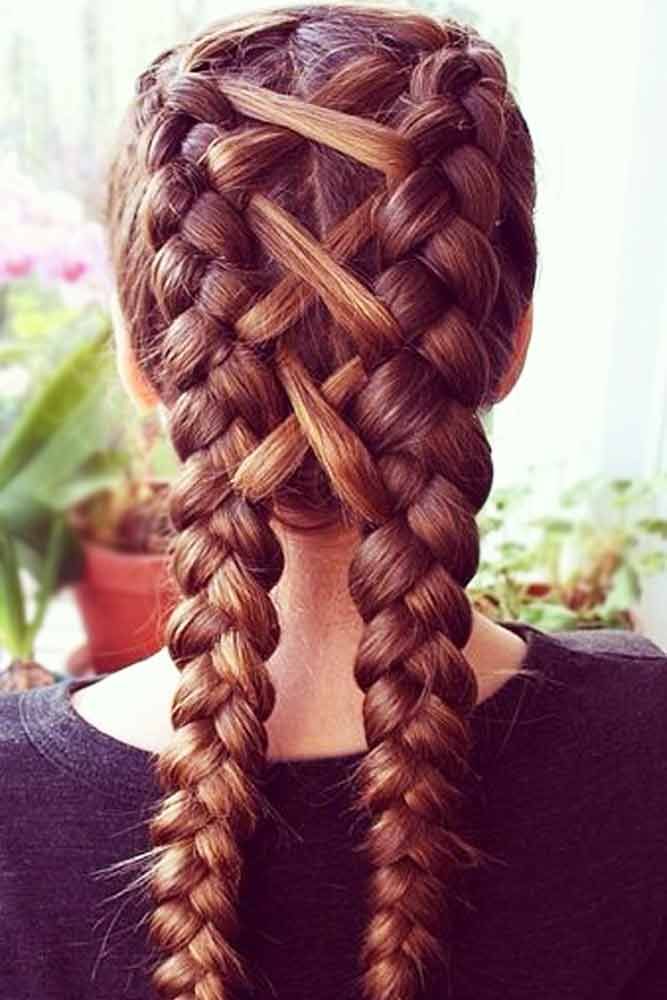 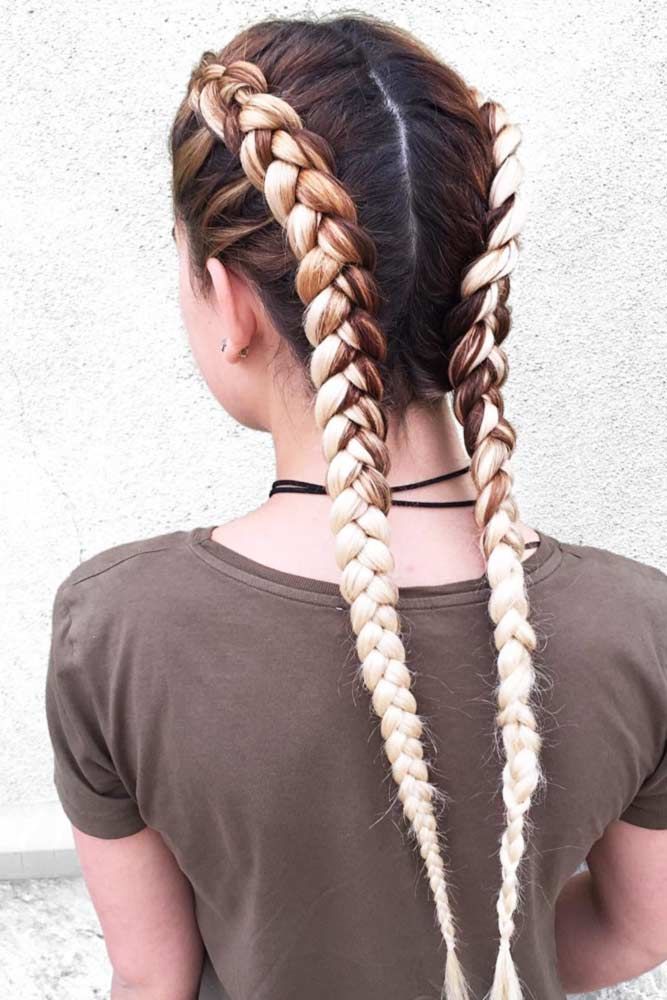 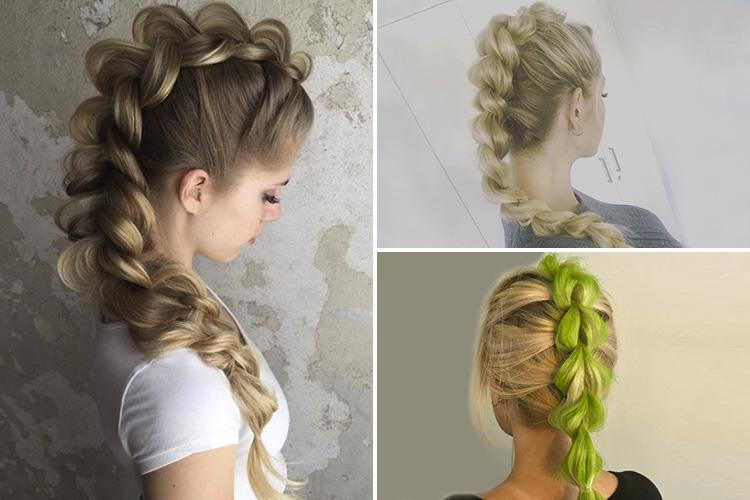 19-21
19-21
Good News Bible ~ Enthusiasm without knowledge is not good; impatience will get you into trouble.
19-21
19-21
luxury ~ KJV, delight – literally, daintiness
19-21
19-21
The Brown note
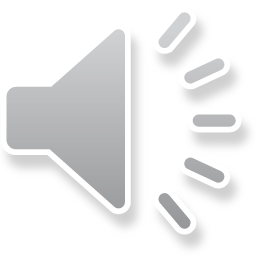 19-21
19-21
NIV ~ Discipline your son, for in that there is hope;
do not be a willing party to his death.
Difference between punishment and discipline:
1. How is it administered? (in anger or in love)
2. And what is the goal? (correction or punishment)
19-21
19-21
bowl ~ KJV, bosom (from LXX)
19-21
19-21
Good News Bible ~ Drinking too much makes you loud and foolish. It’s stupid to get drunk.
NIV ~ Wine is a mocker and beer a brawler;
whoever is led astray by them is not wise.
19-21
19-21
Who we think we are …
Who we want others to think we are …
Who we are …
19-21
19-21
Living Bible ~ It is risky to make loans to strangers!
Good News Bible ~ Anyone stupid enough to promise to be responsible for a stranger’s debts ought to have their own property held to guarantee payment.
19-21
19-21
NIV ~ A gossip betrays a confidence; so avoid a man who talks too much.
19-21
19-21
to devote ~ KJV who devoureth
19-21
19-21
Good News Bible ~ Sometimes it takes a painful experience to make us change our ways.
19-21
19-21
Jer. 17:9 ~ The heart is deceitful above all things, 
And desperately wicked; 
Who can know it?
Ps. 139:23-24 ~ 23 Search me, O God, and know my heart; 
Try me, and know my anxieties; 
24 And see if there is any wicked way in me, 
And lead me in the way everlasting.
19-21